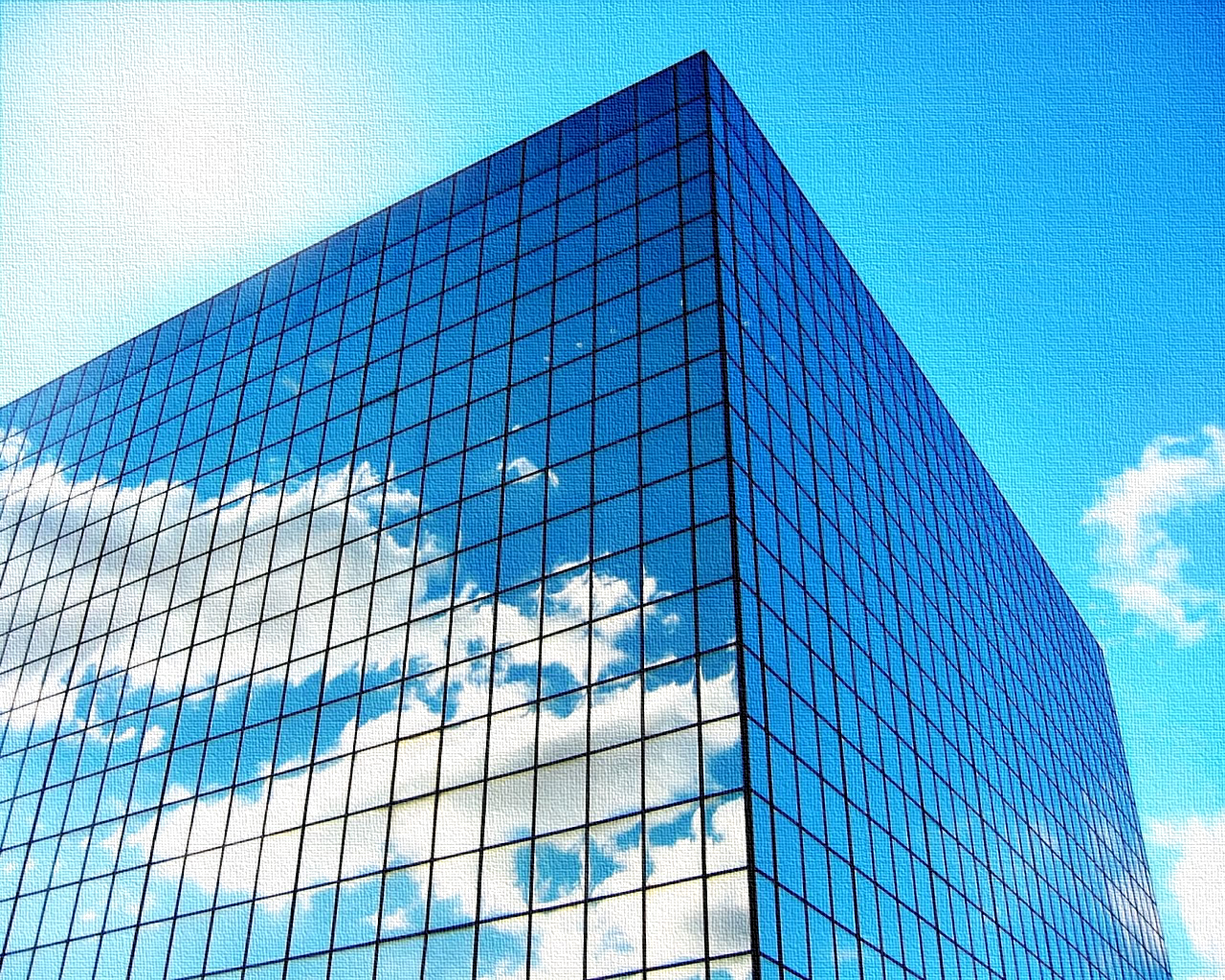 R.A. & Co.
Chartered Accountants 

		  Firm Profile
RA.
Promoting Progress
RA.
3             
THE RA BRAND
4             
VISION AND VALLUES
9             
THE RA EDGE
10             
SERVICES
26             
OUR PARTNERS
29             
CONTACT US
RA.
The RA Brand

RA is an emerging brand on the landscape of professional services Firms in Pakistan. Holding the prestigious registration with the Institute of Chartered Accountants of Pakistan, RA is a fast growing practice with a progressively increasing outreach. 

Offering world class professionalism combined with a deep understanding of and insight into the local challenges and opportunities, RA principally draws its strength from the vision and innovativeness of its founders and team members.
Promoting Progress
3
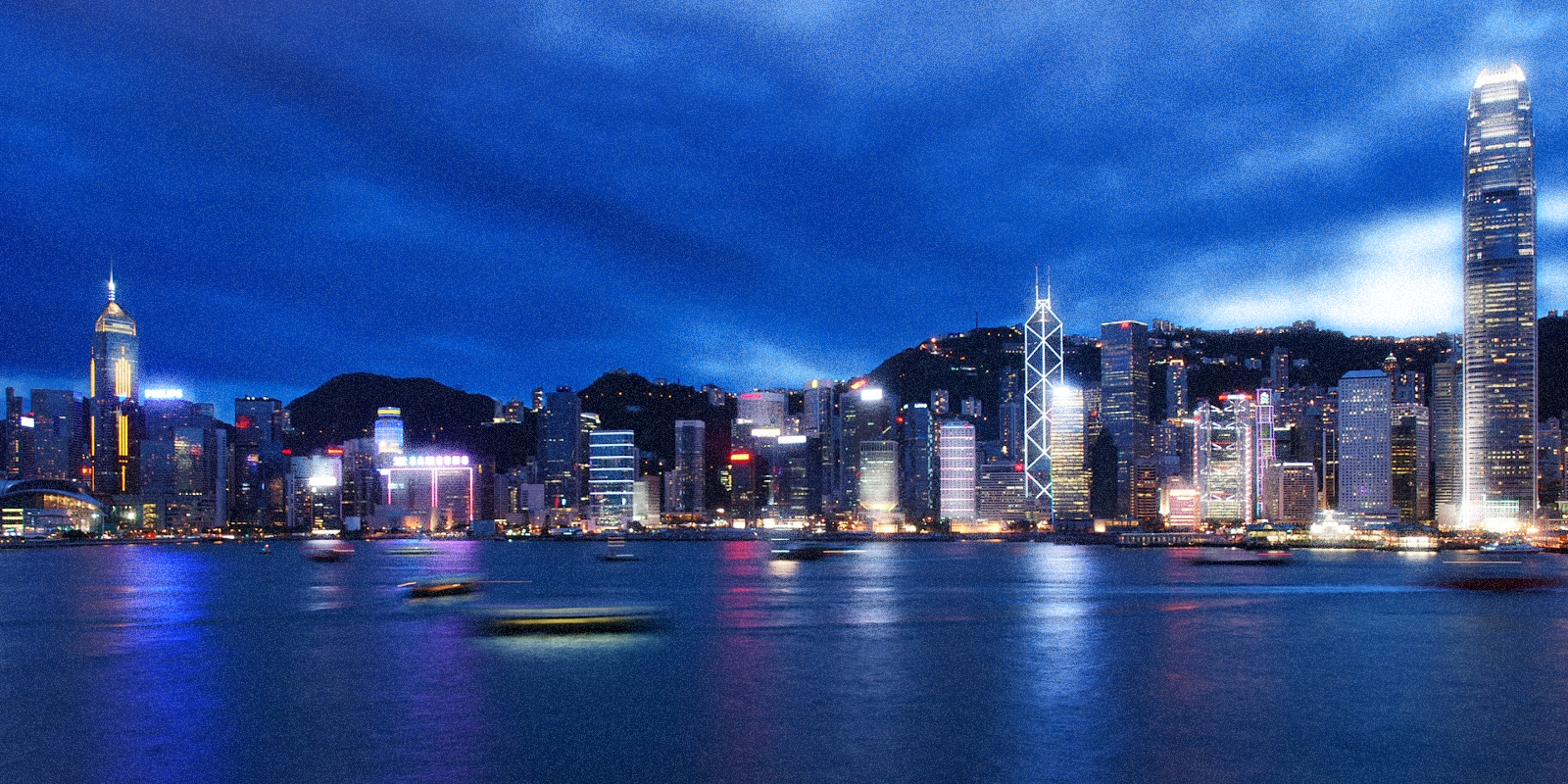 RA.
RA Values
RA Vision
Creating value for client

Professionalism

Trust & Mentorship

Growth
Our vision is to be a Pakistan based internationally recognized brand representing the highest standard of value for client, professional excellence and integrity.  We will achieve our vision by recruitment and long term mentorship of high quality professional staff and by a global outreach of like minded professionals.
4
RA.
Creating value for client
Our thoroughly professional, diverse and dedicated team at RA works ceaselessly to ensure creation of outstanding value for our clients as well as the markets in which we operate. Our professionals team up under the common unifying force of a collaborative culture deeply ingrained in incomparable value creation for our clients. 

Our business is a people business and personal relationships are core to what makes RA unique. We develop  and maintain strong relationships with our clients by becoming their trusted financial advisors and partners offering advice that is pragmatic, innovative and commercially sound and viable.
5
RA.
Professionalism
Professionalism of the highest standard defines the way in which we perform all our activities here at RA.

Professionalism underpins our work philosophy and acts as our guiding principle in all our endeavors and interactions including in our service to our clients, our obligation to the communities in which we operate and in our responsibility in creating and maintaining public trust by promoting transparency in the corporate sector. 

We strive to be known as standard bearers of the professional moral integrity and objectivity.
6
RA.
Trust & Mentorship
All great organizations and institutions stand on the foundation stone of trust among all their respective stakeholders and a very strong culture of Leadership Development and Mentorship of their team members.
This is based on the existence of a very clear correlation between strong, internally mentored leadership and high performing Firms. 

Consequently, we at RA identify mentorship as our core value and  have accordingly designed our HR recruitment, development and promotion policies to nurture leadership that can carry forth our timeless values of professionalism, creating value for client and promoting growth and progress.
7
RA.
Growth
Growth signifies success, forward movement and long term trusted partnerships.  

The growth potential of several corporate entities and entrepreneurs often remains untapped and unrealized due to lack of  sound and trusted financial advice and services. We at RA address that niche vacuum to become the drivers of, and partners in the long term sustainable growth of our clients by the broad spectrum of our outstanding professional services.
8
RA.
The RA Edge 

In today’s complex business environments, where all commercial endeavors are affected by a broad spectrum of internal and environmental factors, we at RA help our clients by offering  complete and holistic solutions to address all their challenges and opportunity needs.

We achieve this by examining their opportunities and challenges from all possible perspectives including accounting, risk, tax, advisory, business strategy, technology and human leadership. We call this all encompassing solution the “RA Edge”.  The RA Edge is the foundation stone of our core value of creating more value for our clients. In the following pages we describe in more detail the services by which we offer you the solutions and services that help you create and innovate.
9
RA.
SERVICES
ASSURANCE
TAXATION
BUSINESS PROCESS OUTSOURCING
ADVISORY
10
RA.
Our Assurance Service Line includes a diverse range of services that are cost effective and at the same time meet the highest standard of professional excellence so that we help create the maximum value for our clients. Our highly dynamic and experienced team bring years of professional experience combined with an audit and assurance approach and methodology that is benchmarked to international best practices to meet all your  regulatory reporting, financial control and other reporting needs. Our Assurance Service Line includes the following services:

External audit of Financial Statements
Review of Financial Statements
Agreed Upon Procedures (AUP) to validate financial and non-financial data and information
IFRS reporting
Regulatory compliance and reporting
Corporate reporting improvement
Independent controls & systems process assurance
Special certifications
Cost and tax audits
Assurance
11
RA.
Taxation is an axiomatic unescapable reality in all modern business ventures.  We at RA help businesses in designing result oriented and focused strategies for optimizing taxes, implementing innovative tax planning and effectively managing regulatory compliance.

While ensuring that the RA people provide the highest standard of professional services in Taxation, we have simultaneously put in place mechanisms  of quality control and ethical compliance to ensure adherence to the highest standards of integrity and ethical standards of our professional and regulatory bodies.
   
Our team members bring their extensive professional experience to the taxation services provided by RA which is then substantiated by the RA values of creating  outstanding value for our clients and professionalism of the highest degree. Based on a keen and insightful understanding of the various issues and opportunities faced by the different business industries and sizes, we offer the following categories of services in our Taxation Service Line:

Corporate Taxation
Personal Taxation
Indirect Taxation
Taxation
12
RA.
Corporate Taxation

With increasing regulatory focus on tax governance and broadening of tax base, tax compliance has never before been a more urgent business need. And understanding the tax implications of their business activities is an indispensable cornerstone of strategic business success in modern economic scenario. The RA tax team helps our clients effectively achieve their business goals by innovative tax planning and effectively managing their regulatory tax compliance. We provide the following tax services for our corporate clients:

Tax advisory
Tax Due Diligence 
Tax Function Advisory
Corporate tax compliance outsourcing
Tax Accounting Services
Taxation
Corporate Taxation
13
RA.
Tax Advisory 

Tax return preparation
Representation services before the tax authorities including assistance in tax audits by the tax authorities 
Assistance in appeal proceedings and tax litigation support 
Tax withholding advisory 
Review of tax status and evaluation of tax exposures
Approval of retirement benefits funds from taxation authorities and other related matters
Tax Due Diligence 

Audit of special purpose accounts with a tax perspective
Ascertaining the tax liabilities (if any) that affect the financial performance of the entity, once the investment or disinvestment has been concluded
Taxation
Corporate Taxation
14
RA.
Tax Function Advisory

Corporates spend innumerable resources on setting up and maintaining their tax function. We at RA help our clients in obtaining maximum value from their corporate tax functions by offering the following services:

Devising a tax strategy including tax saving measures in alignment with the corporate strategy as a whole;
Increase company’s return on investment from the tax function 
Develop manual and / or automated tax processes and tax function.	


Corporate Tax Compliance Outsourcing

In today’s fast changing tax regulatory environment, tax compliance has become an increasingly laborious and complex process with the result that many companies are finding it more cost effective to completely outsource their tax compliance function. We add value to the business processes of our clients by offering the following:

Helping you free in house tax resources for alternative business efficient uses
High technical quality 
Helping you be free of uncertain or escalating costs 
Helping you manager your tax compliance issues, risks and opportunities.
Taxation
Corporate Taxation
15
RA.
Tax Accounting Services

Corporates often have to maintain two sets of accounting records to meet the increasingly complex reporting requirements as per IFRS and calculations of tax exposures resulting from the local tax laws. We help our clients in maintaining these two  different sets of accounting records and bookkeeping approaches to help them meet the requirements and expectations of various regulators i.e. SECP, Listing Regulators and the tax authorities by offering the following services:

Assistance in the preparation or review of IFRS and / or local tax accounting obligations;
Consulting in application of tax accounting knowledge to transactions and other business issues;
Taxation
Corporate Taxation
16
RA.
The recent efforts by the tax authorities in trying to broaden the national tax base has meant increasingly complex and cumbersome tax compliance environment for individuals and small business owners. While corporates often have sufficient technically proficient in house personnel to handle these complexities, individuals and small business owners often face the most difficulty in handling the often changing tax environment. For such clients, we offer the following services to help them conveniently manage their finances and tax matters:

Obtaining National Tax Number (NTN);
Filing of tax returns, certificates etc.;
Identifying and advising on the tax planning opportunities available to minimize the tax burden based on the prevalent acceptable practices;
Representation services before the tax authorities including assistance in tax audits by the tax authorities 
Assistance in appeal proceedings and tax litigation support
Taxation
Personal Taxation
17
RA.
Business activity in Pakistan is affected by various forms of multi-point indirect taxes including Sales Tax on goods and services (Sales Tax), Federal Excise Duty (FED) and Customs Duty. The Indirect tax team at RA help businesses strategically manage their indirect tax incidence to help them achieve their business objectives. We offer the following services in our Indirect Taxation Practice:
 
Obtaining registrations with Federal and Provincial Sales Tax bodies;
Advice on applicability of tax on transactions and exemption from the same;
Identification and assistance in implementation of tax planning opportunities;
Compliance support including filing of tax returns with the tax bodies;
Centralized coordination for tax payments, filing of returns & compilation of documents;
Advise on customs duty incidence and applicability

All our service offerings in the Indirect Taxation Practice at RA are supported by litigation support at every appellate stage.
Taxation
Indirect Taxation
18
RA.
The internal audit department is of strategic importance in any business environment. It helps an organization manage the risks faced and meet the expectations of the various critical stakeholders  including shareholders, regulators, the Board, employees and the executive management. The internal audit department achieves this by a keen understanding of the organization’s strategic direction, it’s risk profile,  risk management priorities and the regulatory environment. However if an organization faces the following: 

Challenges in developing and maintaining a fully functional internal audit department
Challenges in recruiting and retaining quality internal audit staff
Lack of resources to address the geographic spread of the operations 




The need to assess the effectiveness of the organizational risk management and corporate governance procedures

We offer the following solutions : 

Internal Audit co-sourcing
Internal Audit full out-sourcing
Internal Audit functional performance assessment
Advisory in setting up the internal audit function 
Specific focus solutions such as fixed assets physical verification and tagging 
Physical verification of investments and inventories
Advisory
Internal
Audit
19
RA.
A business entity incorporated as a Limited Liability Company enjoys numerous benefits that are otherwise not available to a non-corporate entity such as enhanced access to multiple sources of capital etc. However, setting up a corporate entity exposes a business to a whole array of legal and regulatory requirements, which are often quite complex and cumbersome to comply with. Furthermore, non-compliance with the same may expose a corporate entity to significant penalties. We therefore offer a comprehensive range of corporate and secretarial services helping corporates to free up their critical business resources to enable the management to focus on the core and strategic business activities. We offer the following services under our service line of Corporate and Secretarial Advisory :
 
Incorporation of Companies with SECP
Advisory in licensing and registration with regulatory authorities
Advisory in Listing of Companies 
Preparation and filing of statutory returns with the Registrar
Representation with the Registrar on behalf of corporate clients 
Advisory in setting up corporate structures
Preparation of business plans, financial feasibilities, projected financial statements and budgets 
Financial modeling and sensitivity analysis.
Advisory
Corporate & Secretarial
20
RA.
There is ample evidence of a very strong correlation between organizational success and the right mix of human and leadership capital. Corporate organizations that view human capital as a source of competitive advantage achieve a greater degree of strategic competitiveness and cultural consistency. 

We at RA help organizations achieve their HR needs by a comprehensive set of services including the following:

Organizational structure review and documentation – Organograms; 
Benchmarking and assessment of the HR function  (comparison with standard best practices);
HR scorecard and HR metrics (system to measure the efficiency and effectiveness of HR activities in producing employee behavior to achieve organizational goals);
Review and development of HR policies and procedures manual;
Executive search including placement of advertisements, collection of CVs, short listing and interviews;
Skill match interviews;
Employee work load analysis.
Advisory
People and Talent
21
RA.
In a global market that predominantly operates through the conventional financial system, Islamic finance began its journey about 40 years ago. Initially its patronage was limited to the Middle East, where it was conceived. But over the years, Islamic finance has grown progressively and has become a global phenomena with a multi trillion dollar global market. The phenomena of Shariah compliant sources of finance has witnessed a contemporaneous prominence and popularity in the Pakistan market as well. In order to avail the divine succor and blessings in their financial matters, many businesses are making the slow but sure shift to Islamic Modes of financing. Our team of Islamic Financing Advisory at RA helps such businesses by offering the following solutions to their various challenges in this relatively nascent field of finance:
 
Audit and Shariah Compliance Review of Islamic Financial Institutions 
Advisory on accounting and internal control processes for Islamic Financing products
Review of financing agreements for Shariah compliance
Shariah compliant financing structures  including conversion of conventional financing to shariah compliant modes of financing- advisory and assistance
Advisory
Islamic Financing
22
RA.
This is an age of a new awakening and increasing consciousness among businesses, of the need to focus on their core activities and divest themselves of their non-core functions and outsource them to parties that specialize in these areas.

Modern business theory categorizes business processes in the following classes:

Core activities: the essential, defining activities of an organization
Critical but non-core activities: if not performed exceptionally well, will place an organization at a competitive disadvantage or even create a risk.
Non-core, non-critical activities: Activities that supply no competitive advantage.

While previously these non-core activities were considered simply as being  overhead functions contributing little to the identity or the bottom line of  business, this approach is fast changing as outsourcing these activities helps businesses increase productivity and create a competitive advantage by helping them focus on and channel all their resources on their core business functions. It all ultimately translates into sizeable and substantial gains on the company bottom line. To enable businesses achieve benefits of outsourcing their non-core activities, we offer the solutions as described in the following pages.
Business Process Outsourcing (BPO)
23
RA.
Accurate accounting is a critical business need. The BPO team at RA makes sure that all your accounting outsourcing needs are met with highest standards of professional excellence. By drawing on our seamlessly integrated latest accounting technology, we help businesses free up their resources from non-core activities thereby enabling growth and promoting business progress. We offer the following solutions  on BPO Accounting services:

On-site accounting (On client’s location by deputing our accountant);
Cloud accounting services (Off-site accounting);
Advice and assistance in selection and implementation of automated accounting solutions;
Computerization of manual accounting and record keeping systems;
Advice and opinion on accounting matters; 
Setting up the chart of accounts keeping in view the business requirements;
Preparation of annual and periodic financial statements in accordance with IFRS
Designing and establishing a reporting mechanism for management purposes
Accounts receivable and payable management
Audit assistance and coordination with auditors
BPO
Accounting
24
RA.
Payroll is often one of the biggest direct and indirect expenses of many businesses and so constitutes a critical component of the Accounting and Financial management processes of any business. Furthermore, with increasing tax and other regulatory compliances, payroll calculation and management has become an increasingly complex and cumbersome task requiring a formidable use of Company resources. By offering outsourcing of your payroll function, we help businesses free up critical business resources for renewed focus on core business functions. We offer following services in overall outsource of payroll function:

Obtaining NTN for employees not currently holding the same;
Obtaining payroll information from management regarding attendance, deductions and changes in salaries etc.;
Preparation of monthly payroll and tax computations based on information provided by the management and obtaining management approvals;
Preparation and dispatch of monthly payroll slips to employees;
BPO
Payroll Management
25
RA.
OUR PARTNERS
26
RA.
Imtiaz Ahmed is an associate member of the Institute of Chartered Accountants of Pakistan, having over 6 years of extensive professional experience across multiple service lines in public and private sector in the local as well as the international corporate backdrop.

Imtiaz had been working as Manager Accounts for SCDP (Sindh Capacity Development Project, a project of USAID) contracted to Deloitte Yousuf Adil, Chartered Accountants prior to co-founding RA. He brings a considerably comprehensive experience to the Team at RA on account of his prolonged association with Deloitte and Grant Thornton in Pakistan. His experience of dealing with clients in diverse industries across the spectrum of business activity in Pakistan has helped him develop an in-depth comprehension and appreciation of not only the businesses processes and regulatory and reporting environment of these entities, but  also an incisive understanding of the issues faced by them.

He is the driving force behind several innovative projects at RA and brings great dynamism to the team.
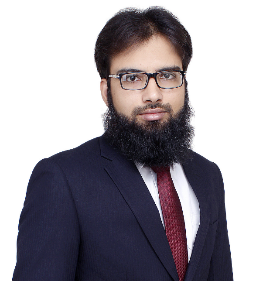 Imtiaz 
Ahmed
Partner
27
RA.
Farrukh is a co-founder at RA and brings over six years of extensively diverse professional experience to our Firm.

An associate member of the Institute of Chartered Accountants of Pakistan, Farrukh obtained his training at EY and went on to work there as an Assurance Manager principally specializing in the financial services sector. Having worked on some of the biggest names in the Financial Services Industry in Pakistan, Farrukh has developed a keen and insightful world view of the corporate sector in Pakistan and has a thorough understanding of the business processes, risk management strategies, corporate governance and regulatory and reporting framework for entities in a wide range of industries.

Farrukh’s professional experience spans multiple countries as he has worked extensively for EY office in Bahrain and managed a substantial portion of EY’s client portfolio in Tajikistan. He was also involved in a multi-location assignments in Afghanistan. 

Helping set the tone of the Firm, he brings boundless energy and impeccable work ethic to the practice.
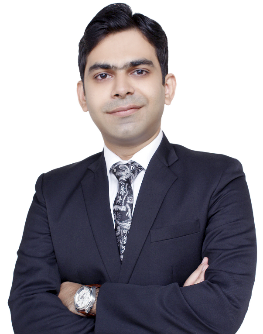 Farrukh Rasheed
Partner
28
RA.
Farrukh Rasheed
Partner 
Dir: +92 334 2784009
Email: farrukh.rasheed@rasnco.com
Our Key Contacts

Imtiaz Ahmed 
Partner 
Dir: +92 346 2557242
Email: imtiaz.ahmed@rasnco.com
Contact Us
R.A. & Co.
Chartered Accountants
Suite 410, Portway Trade Centre
Opposite CDC House
S.M.C.H.S, Main Shahra-e-Faisal
Karachi, Pakistan
Dir: +92 21 34324010
Email: info@rasnco.com
29
RA.
This Firm’s Profile is correct to the best of our knowledge and belief at the time of compilation. As a general guide, it only seeks to provide information in a summary form about us and our range of service offerings. Specific professional advice be sought before any action is initiated.
30